2015 Anatomy & Physiology 				(B & C)
Karen Lancour                              Patty Palmietto
National Bio Rules 		   National Event	
Committee Chairman 		   Supervisor –  A&P
Event Rules – 2015
DISCLAIMER
	This presentation was prepared using draft rules.  There may be some changes in the final copy of the rules.  The rules which will be in your Coaches Manual and Student Manuals will be the official rules.
Event Rules – 2015
BE SURE TO CHECK THE 2015 EVENT RULES FOR EVENT PARAMETERS AND TOPICS FOR EACH COMPETITION LEVEL
ANATOMY & PHYSIOLOGY
Event Content: 2015
BASIC ANATOMY AND PHYSIOLOGY 
Cardiovascular system(new for B&C)
Integumentary system
Immune system (new for B)
Major disorders    
Treatment and prevention of disorders
PROCESS SKILLS - observations, inferences, predictions, calculations, data analysis, and conclusions.
TRAINING MATERIALS
Training Power Point – content overview
Training Handout - content information
Sample Tournament – sample problems with key  
Event Supervisor Guide – prep tips, event needs, and scoring tips 
Internet Resource & Training CD’s – on the Science Olympiad website at  www.soinc.org under Event Information
Biology-Earth Science CD, Anatomy/A&P CD (updated) as well as the Division B and Division C Test Packets are available from SO store at www.soinc.org
CARDIOVASCULAR  			SYSTEM
Karen Lancour                           Patty Palmietto
National Bio Rules 		 National Event	
Committee Chairman 		 Supervisor – Health
karenlancour@charter.net 	 Science
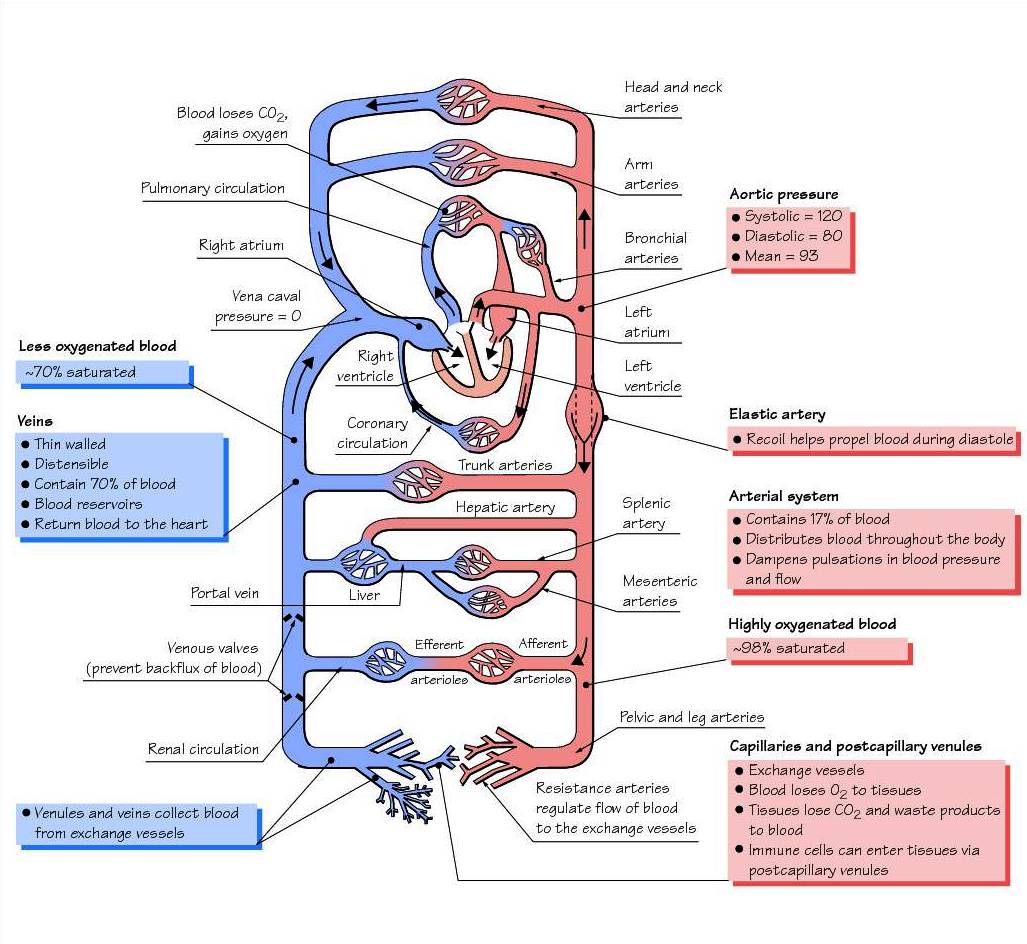 Heart/Circulatory
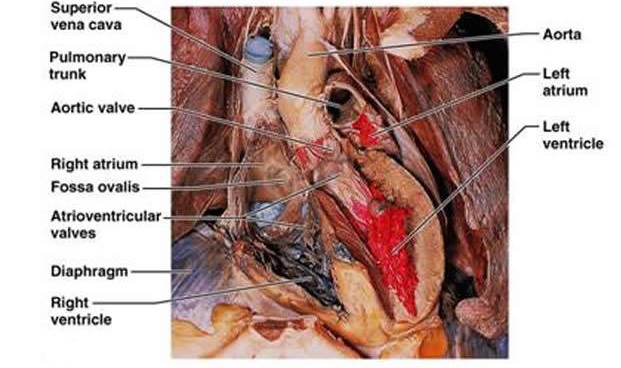 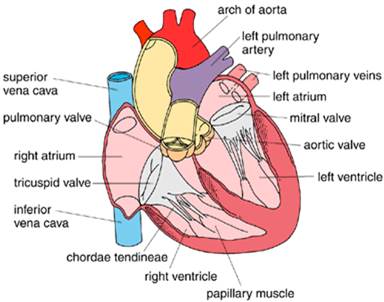 Blood Flow through the Heart
Electrical System of Heart
1.  Sinoatrial Node (SA Node)-Pacemaker of the heart
2.  Intra-atrial Pathway-carries electricity through atria
3.  Internodal Pathway-carries electricity through atria
4.  Atriaventricular Node (AV Node)-Back up pacemaker.  Slows conduction
5.  Bundle of His-last part of conduction in atria
6.  Right Bundle Branch-carry electricity through R. Ventricle
7.  Purkinje Fibers-distribute electrical energy to the myocardium
8.  Left Bundle Branch-carries electricity through L. Ventricle
Electrocardiogram
Electrocardiogram (ECG or EKG) = record of spread of electrical activity through the heart 
 P wave = caused by atrial depolarization (contraction)
 QRS complex = caused by ventricular depolarization (contraction) and atrial relaxation
 T wave = caused by ventricular repolarization (relaxation)

ECG = useful in diagnosing abnormal heart rates, arrhythmias, & damage of heart muscle
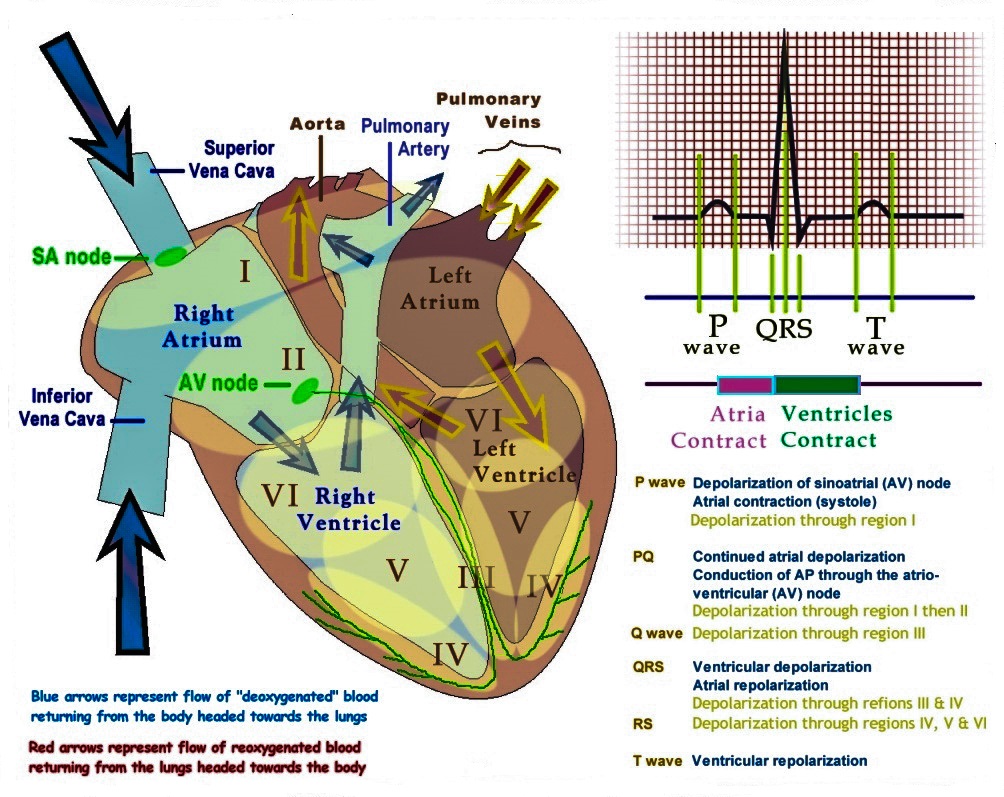 Cardiac Cycle
Circulatory SystemRelevant formulas
Stroke volume (SV)  =   milliliters of blood pumped per beat
                      
Heart rate (HR) = number of beats per minute

Cardiac output (CO) = heart rate times stroke volume 
			CO = HR x SV 

 Pulse pressure (PP) = the difference between systolic pressure (SP) and diastolic pressure (DP)    
			PP = SP – DP 

Mean Arterial Pressure (MAP) (2 equations): 
	Formula 1:    MAP = diastolic pressure + 1/3 pulse pressure 
	Formula 2:    MAP = 2/3 diastolic pressure + 1/3 systolic pressure
Flow of Blood Through the Body
vena cava  right atrium  tricuspid valve  right ventricle  pulmonary valve  pulmonary artery  pulmonary capillary bed pulmonary veins left  atrium  bicuspid (mitral valve) 
	left ventricle  aortic valve aorta arteries arterioles  tissue capillaries  venules  veins  vena cava
Blood Vessels
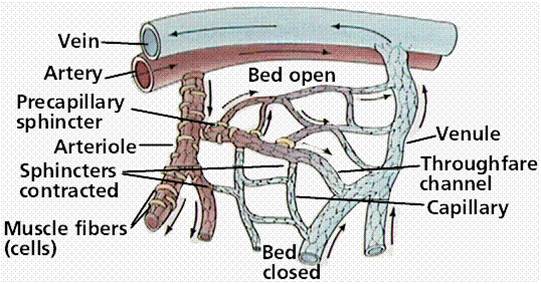 Arteries
Arterioles
Veins
Venules 
Capillaries
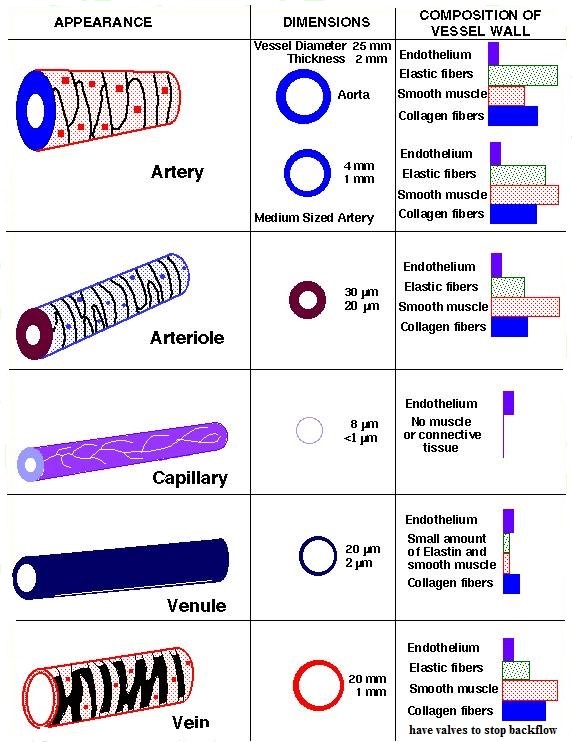 Functions of Blood
Transportation: 
oxygen & carbon dioxide 
nutrients 
waste products (metabolic wastes, excessive water, & ions) 
Regulation - hormones & heat (to regulate body temperature)
Protection - clotting mechanism protects against blood loss & leucocytes provide immunity against many disease-causing agents
Blood Components
Formed elements: 
	Red blood cells (or erythrocytes) 
	White blood cells (or leucocytes) 
	Platelets (or thrombocytes) 
Plasma = water plus 
	dissolved 
	solutes
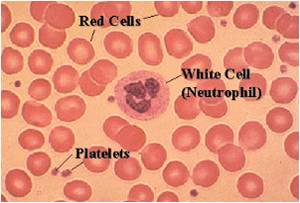 Lymph Vessels
Lymph vessels are thin walled, valved structures that carry lymph  
Lymph is not under pressure and is propelled in a passive fashion
Fluid that leaks from the vascular system is returned to general circulation via lymphatic vessels. 
Lymph vessels act as a reservoir for plasma and other substances including cells that leaked from the vascular system
Lymph Circulation
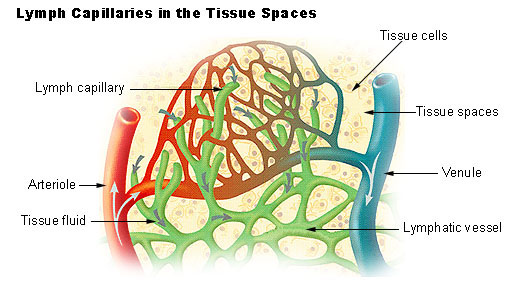 Interstitial fluid → Lymph → Lymph capillary → Afferent lymph vessel → Lymph node → Efferent lymph vessel → Lymph trunk → Lymph duct {Right lymphatic duct and Thoracic duct (left side)} → Subclavian vein (right and left) → Blood → Interstitial fluid...
Effects of Exercise
Decreases the risk of atherosclerosis
Decreases BP or causes a slower rise in BP
Decreases LDLs, decreases cholesterol, and increases HDLs
Major diseases of the Cardiovascular System
Arteriosclerosis, atherosclerosis, high blood pressure, high cholesterol, stroke, and myocardial infarction, congestive heart failure, atrial fibrillation, bradycardia, tachycardia 
Symptoms of disorders
Treatments and prevention
Integumentary System
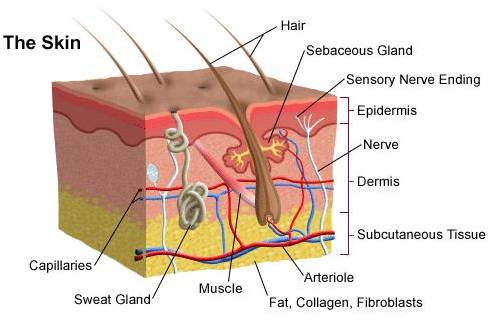 The integumentary system consists of the skin, hair, nails, the subcutaneous tissue below the skin, and assorted glands
Skin Functions
Protection from injury 
Protection against infection
Regulates body temperature
Regulates water loss
Chemical synthesis
Sensory perception
Types of Membranes
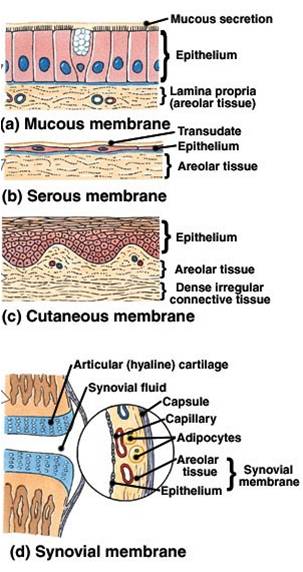 Serous Membranes
Line body cavities that have no opening to the outside
Secrete a watery fluid called serous fluid that lubricates surfaces
Mucous Membranes
Line cavities and tubes that open to the outside
Synovial Membranes 
Form the inner lining of joint cavities
Secrete a thick fluid called synovial fluid
Cutaneous Membrane – also
known as skin
Skin Layers and Attachment Layer
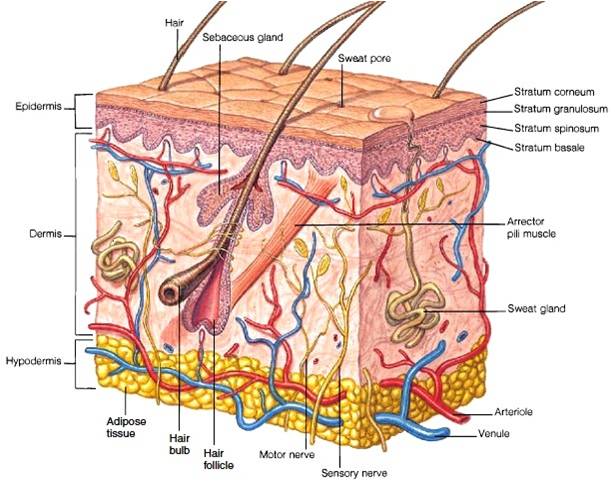 Epidermis
    Covers internal + external surfaces of body 
Dermis 
	Inner layer – Contains 
accessory skin structures   
Hypodermis or subcutaneous layer 
	Attaches the skin to underlying organs & tissues
Thin skin vs. Thick skin
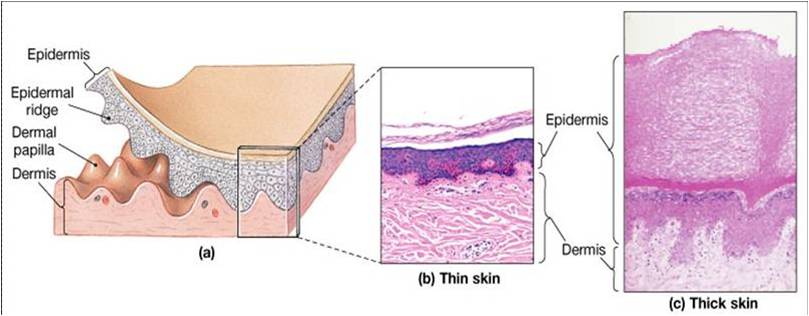 Thin - 1-2 mm on most of the body and 0.5 mm in eyelids – Hairy; Covers all parts of the body except palms, soles
Thick - up to 6 mm thick on palms of hands and soles of feet; Hairless; Covers palms, and soles
Epidermal Cell Types
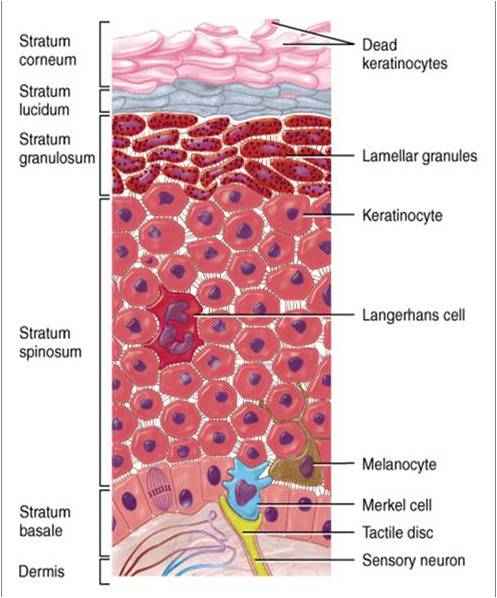 Keratinocytes - 90 % of epidermal cells are keratinized contains keratin (fibrous protein) protects and waterproofs the skin
Melanocytes - 8% of the epidermal cells produces melanin contributes to skin color and absorbs UV light
Langerhans cells - Arise from red bone marrow and migrate to the epidermis -Constitute small portion of epidermal cells -Participate in immune responses Easily damaged by UV light
Merkel cells - Least numerous of the epidermal cells  Found in the deepest layer of the epidermis-Along with tactile discs, they function in sensation of touch
Epidermal Layers
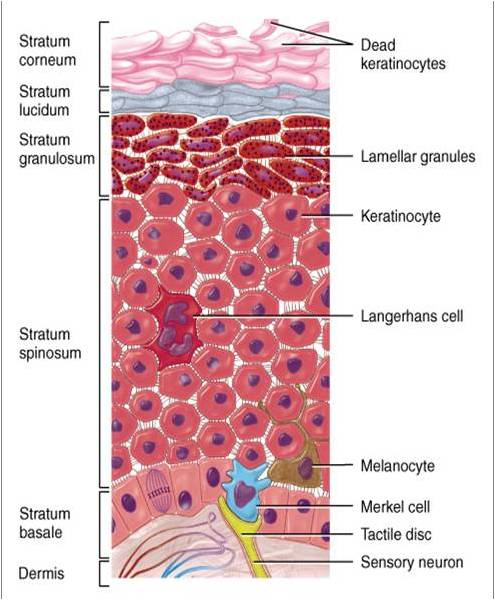 Stratum corneum - nuclei and organelles are destroyed by lysosomes and the cells fill with keratin
Stratum lucidum - only found in the palms and soles of feet  3-5 layers of clear, flat, dead keratinocytes -Dense packed intermediate filaments Thick plasma membranes
Stratum granulosum - cells start to become keritanized --Secretes lipid-rich secretion that acts as a water sealant
Stratum spinosum - 8-10 layers of keratinocytes
	skin both strength and flexibility
Stratum basale - Also referred to as stratum germinatum -where new cells are formed -
Growth of Epidermis
Newly formed cells in the stratum basale undergo keratinazation as they are pushed to the surface and accumulate more keratin during the process
Then they undergo apoptosis or death 
Eventually they slough off and are replaced
The process takes about 4 weeks
Rate of cell division in the stratum basale increases during injury
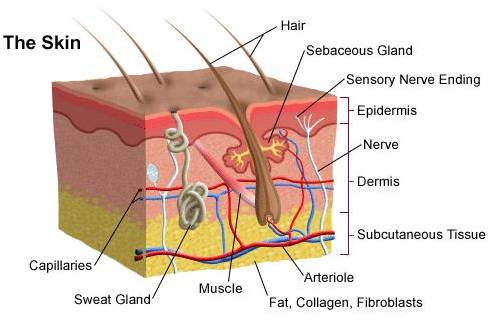 Dermis
Second deepest part of the skin
Composed mainly of connective tissues (collagen and elastic fibers) 
Papillary Layer – Surface area is increased due to projections called dermal papillae which contains capillaries or tactile receptors -Epidermal ridges conforms to the dermal papillae
Reticular Layer -Contains hair follicles, nerves, sebaceous and sudoriferous glands
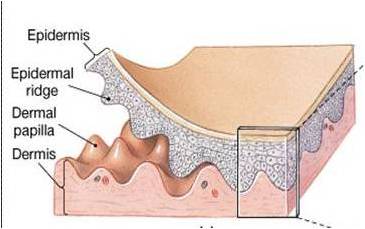 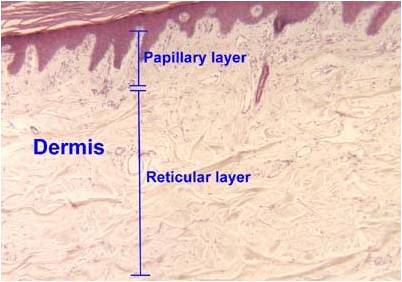 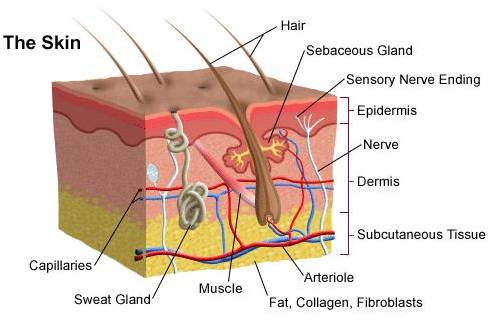 Hypodermis
(Subcutaneous) Attaches the skin to underlying organs and tissues
Not part of the skin - lies below the dermis
Contains connective tissue and adipose tissues (subcutaneous fat) for insulation 
Infants and elderly have less of this than adults and are therefore more sensitive to cold
Skin Color
Skin Color
Genetic Factors – Skin pigmentation 
All humans have the same number of melanocytes
How much melanin they produce is controlled by several genes
Lack of pigment is called albinism
Environmental Factors - Exposure to sunlight
Volume of Blood – Hemoglobin in blood
Skin Pigments – Melanin
Located mostly in epidermis
Two types of melanin: eumelanin which is brownish black and pheomelanin which is reddish yellow
Fair-skinned people have more pheomelanin and dark skinned people have more eumelanin
Environmental Factors Affect 	Melanin Production
UV light increases enzyme activity in melansomes – increased melanin production
A tan = amount of melanin increases + darkness of melanin 
Eumelanin = protection from UV radiation but pheomelin breaks down with too much UV
Too much UV radiation may cause skin cancer
Other Skin Pigments
Carotene = yellow -orange pigment
	precurser of Vitamin A – important for vision
	Found in Stratum corneum and fatty areas of dermis and hypodermal layer   
Hemoblobin = oxygen carrying pigment in red blood cells
Skin Markings
friction ridges:  markings on fingertips characteristic of primates - allow us to manipulate objects more easily-fingerprints are friction ridge skin impressions
flexion lines: on flexor surfaces of digits, palms, wrists, elbows etc.- skin is tightly bound to deep fascia at these points
freckles: flat melanized patches vary with heredity or exposure to sun
moles: elevated patch of melanized skin, of the with hair mostly harmless, beauty marks
Aging Skin
In our 20s, the effects of aging begin to be visible in the skin. 
Stem cell activity declines: skin thin, repair difficult
Epidermal dendritic cells decrease: reduced immune response
Vitamin D3 production declines: calcium absorption declines 	and brittle bones
Glandular activity declines: skin dries, body can overheat
Blood supply to dermis declines: tend to feel cold
Hair follicles die or produce thinner hair
Dermis thins and becomes less elastic – wrinkles
Skin Derivatives
During embryonic development thousands of small groups of epidermal cells from stratum basale push down into dermis to form hair follicles and glands
Functions – Hair & Nails
Functions of Hair 
Hair on the head protects scalp from injury and sunlight
Eyelashes and eyebrows protect eyes
Nostril and ear hairs protect from foreign particles
Help in sensing light touch due to the touch receptors associated with the hair root plexuses.
Functions of the Nails
Grasping objects
Manipulating objects
Protects ends of digits from trauma
Scratching
Hair Anatomy
Shaft:  portion of hair that projects from skin surface
Root:  portion of hair deep to the shaft penetrating the dermis 
Has 3 layers: 
          medulla
          cortex	
          cuticle
Base of the hair follicle
Bulb: houses the papilla which contains the blood vessels that nourishes the growing hair follicle.
Matrix: responsible for hair growth and produces new hair 
Arrector pili: smooth muscle 
Extends from the dermis to the side of hair follicle.
Hair root plexus - dendrites of neurons which are sensitive to touch
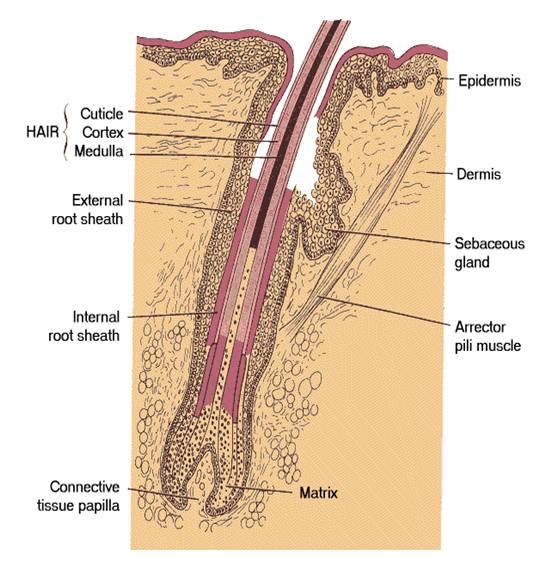 Hair Features & Texture
About 100,000 hairs are on the scalp
Almost every part of body is covered with hair except palms of hands, soles of feet, sides of fingers and toes, lips and parts of genitals 
Hair shafts differ in size, shape, and color.  In the eyebrows they are short and stiff while on the scalp they are 	longer and more flexible. Over the rest of the body they 	are fine and nearly invisible
	Oval shaped hair shafts produce wavy hair, 
	Flat or ribbon-like hair shafts produce curly or kinky
 	hair
	Round hair shafts produce straight hair. 
Roughly 5 million hairs cover the body of an average individual
Hair Growth
Hair follicles grow in repeated cycles. 
One cycle can be broken down into three phases.
Anagen - Growth Phase 
Catagen – Transitional Phase
Telogen - Resting Phase
Each hair passes through the phases independent of the neighboring hairs
Skin Glands
Sudoriferous - sweat glands
	Eccrine sweat glands -Secretes cooling sweat
	Appocrine sweat glands - during emotional stress/excitement
Sebaceous - oil glands –
	Acne -  inflammation of sebaceous gland ducts  
Ceruminous - modified sweat glands of the external ear that produce ear wax
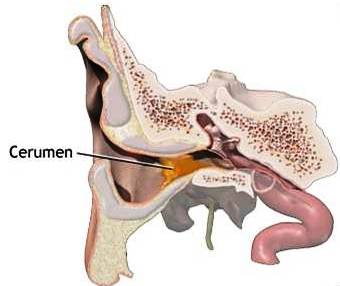 Nails
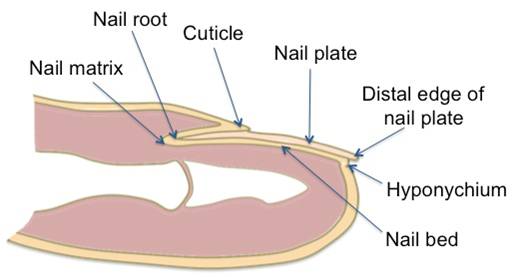 Made of tightly packed, hard, keratinized epidermal cells
Consist of:
	Nail body: portion of the nail that is visible- Free edge: part that extends past the distal end of the digit
Nail root: portion buried in a fold of skin
	Lunula: means little moon - Crescent shaped area of the nail
	Hyponychium: secures the nail to the fingertip -Thickened stratum corneum
	Eponychium or cuticle: narrow band of epidermis-Growth of nails is in the nail matrix.
Skin Receptors
Heat
Cold
Light pressure
Heavy Pressure
Pain
Skin Imbalances
Skin Leisons
Skin Infections	
	Viral as cold sores, herpes simplex, warts (HPV)
	Bacterial as bioles, carbuncles, inflammmation of hair follicles and subaceous glands. Impetigo  
	Fungal as athletes food, Tinea 
Contact Dermatitis
	Irritant Dermatitis as soaps, detergents, shampoo
	Allergic Dermatitis as poison ivy, poison oak, rubber gloves, nickel and other medals, fragrances
Genetic Disorders
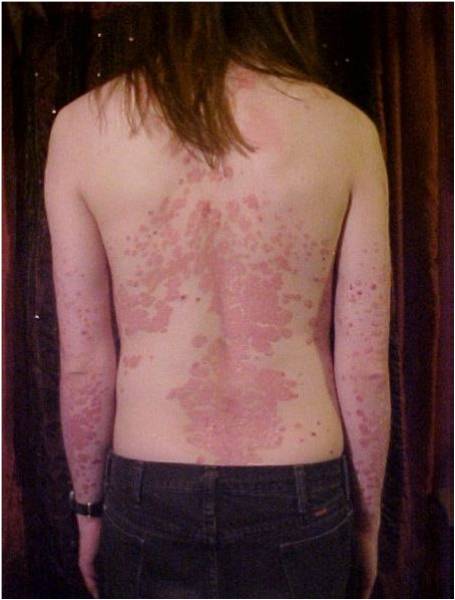 Psoriasis
chronic, noninfectious skin disease
skin becomes dry and scaly, often with pustules and many varieties
stratum corneum gets thick as dead cells accumulate
often triggered by trauma, infection , hormonal changes or stress

Vitiligo – a autoimmune pigmentation disorder where melanocytes in the epidermis are destroyed  eg Michael Jackson
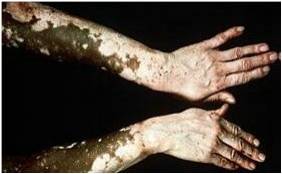 Skin cancer
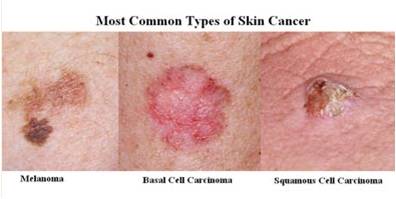 Types of Skin Cancer
Basal Cell Carcinoma
Spread  uncommon, very curable if found early
Squamous Cell Carcinoma
Occurs  parts exposed to the sun
Types of Skin Cancer (cont.)
Malignant Melanoma
Most common in southern hemisphere where the ozone layer is thin.
Deadly if not caught early!!
Skin Cancer
Very common
ABCD
Asymmetry
Borders
Color
Diameter
Skin Cancer Prevention
Use SPF 15 minimum.
Wear hats and shirts with sleeves.
Wear sunglasses to protect eyes from UV.
Avoid tanning beds
Immune System Components
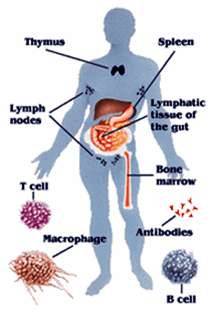 specific cells - lymphocytes, macrophages, etc., originate from precursor cells in the bone marrow and patrol tissues by circulating in either the blood or lymphatics, migrating into connective tissue or collecting in immune organs
lymphatic organs- thymus, spleen, tonsils, lymph nodes
diffuse lymphatic tissue -collections of lymphocytes and other immune cells dispersed in the lining of the digestive and respiratory tracts and in the skin
Types of Cells
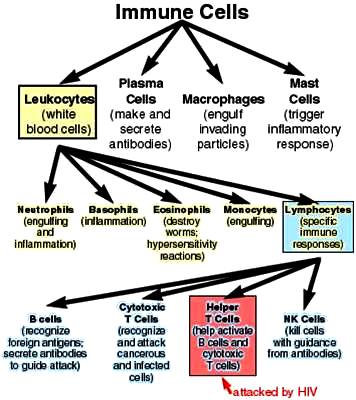 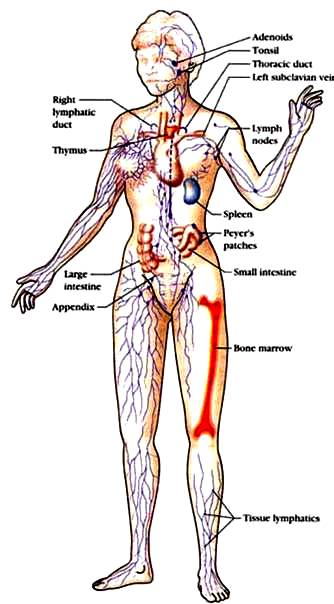 Lymphmatic Organs
Lymph Nodes
Spleen
Thymus 
Red Bone Marrow
Immune Tissue in Organs – GALT, MALT, SALT
Plan of Protection
Immunity  is the ability to defend against infectious agents, foreign cells and abnormal cells eg. cancerous cells  
1st Line of defense – Block entry
2nd Line of Defense – Fight Local Infections
3rd Line of Defense – Combat Major Infections
Nonspecific Response
Responds quickly, fights all invaders and consists of:
First line of defense – intact skin and mucosae and secretions of skin and mucous membranes prevent entry of microorganisms
Second line of defense – phagocytic white blood cells, antimicrobial proteins, and other cells
Inflammatory response process is key  
Inhibit invaders from spreading throughout the body
First line of Defense
Non specific barriers to block entry
Skin – physical & chemical barrier
Mucous membranes
Nasal hairs and microscopic cilia
Gastric juice, vaginal secretions & urine
Natural flora 
Tears, saliva and sweat glands
Cerumen or Ear Wax
Second Line of Defense
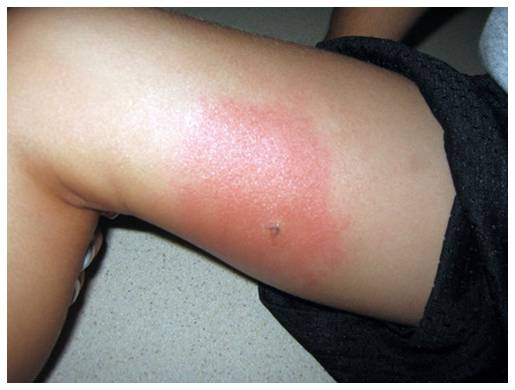 Fight local infection with Inflammation Process 
Response is a non-specific, immediate, maximal response
Consists of phagocytosis, complement protein response
Involve the Inflammation Process
Phagocytes and Their Relatives
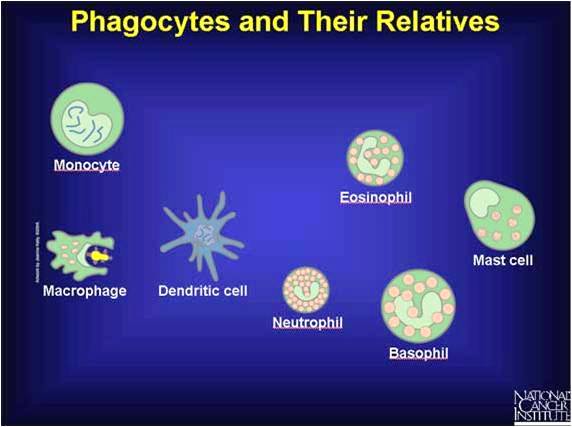 Inflammation Process
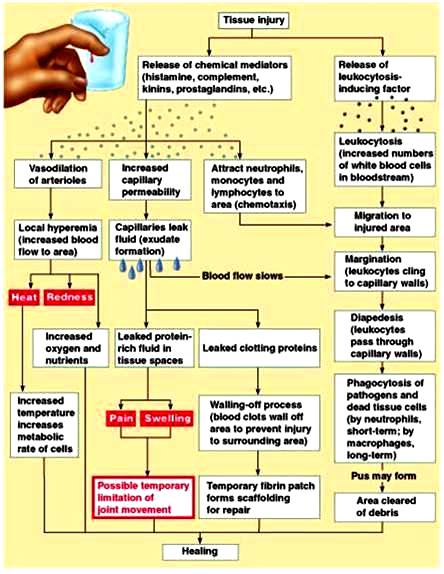 Specific Response
Third Line of Defense 
takes longer to react
work on specific types of invaders- identifies and targets for destruction
not restricted to initial site of invasion/infection – whole body protection 
a stronger immune response as well as immunological memory
Antigens
Antigens are proteins or carbohydrate chain of a glycoprotein within a plasma membrane which the body recognizes as “nonself”
antigen presentation - specific immune response is antigen-specific and requires the recognition of specific “non-self” antigens
Specific Defense
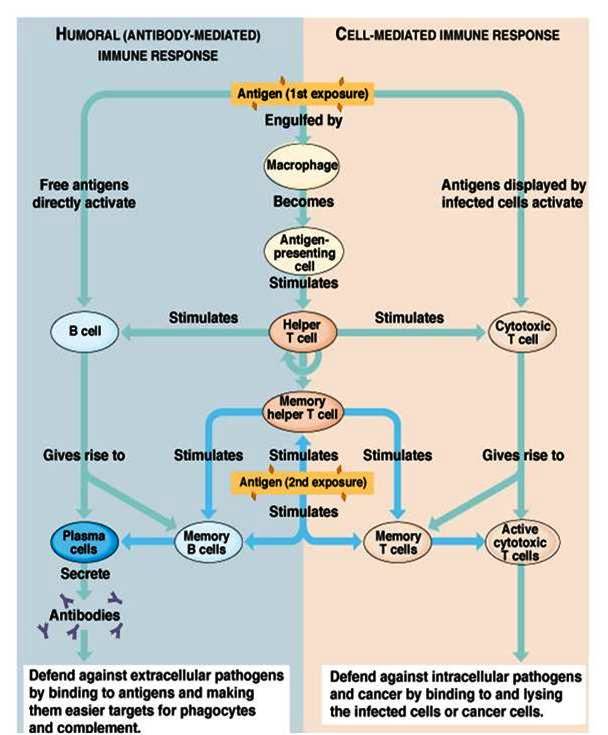 Humorial – Antibody (Extracellular Response)
B cells 
Plasma Cells -produce antibodies 
   




			        Antibody-antigen 			   Complex 
Helper T Cells 
Memory Cells
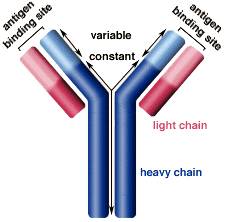 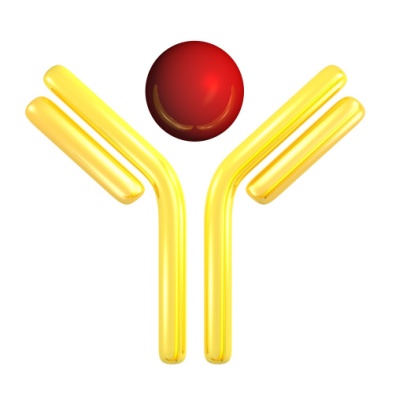 Antigen-Antibody Complex Functions
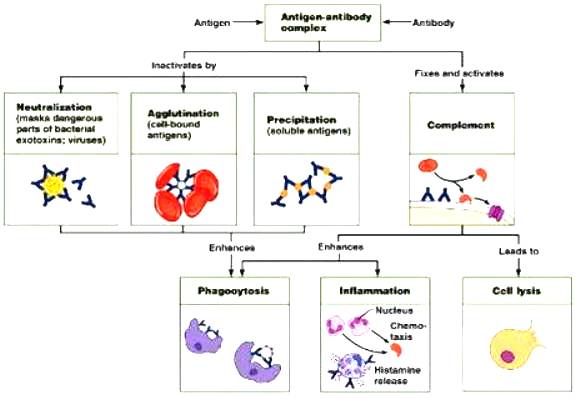 Classes of Antibodies
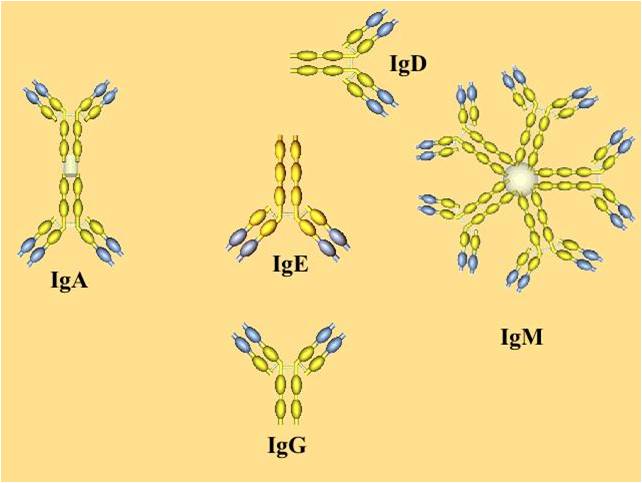 Classes of Antibodies
Cell-mediated immune response
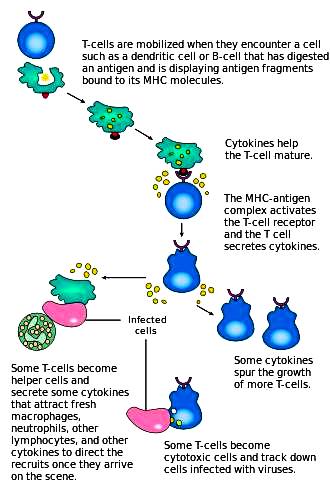 Within the cell
involves the activation of phagocytes, antigen-specific cytotoxic T-lymphocytes, and the release of various cytokines in response to an antigen
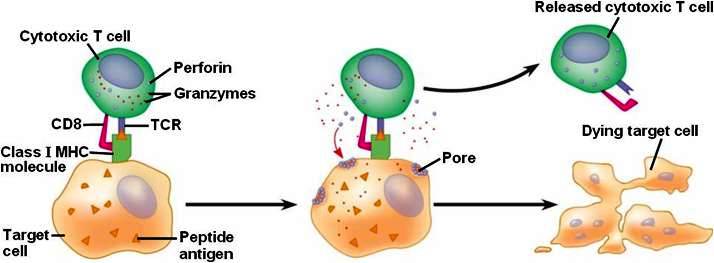 Memory B & T Cells
Should a pathogen infect the body more than once, these specific memory cells are used to quickly eliminate
Primary & Secondary Immunity
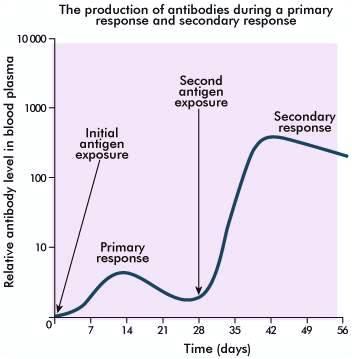 Sources of Specific Immunity	Inborn & Acquired
Inborn Immunity – Immunity for certain diseases is inherited 
Acquired Immunity – immunity can be acquired through infection or artificially by medical intervention
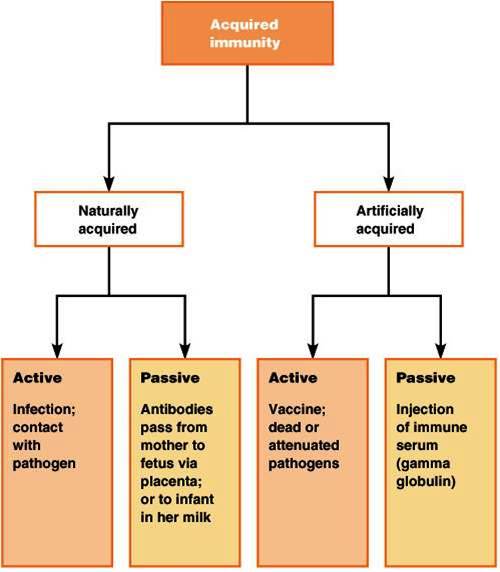 Immunization
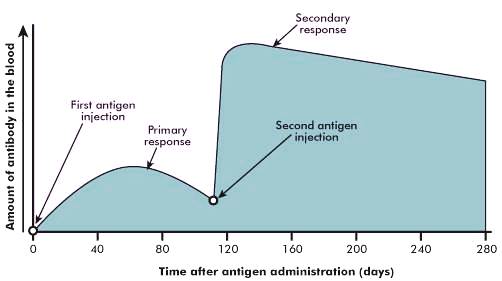 Antibiotics and Antivirals
Antibiotics or antibacterials – group of medications used to kill bacteria by preventing them from dividing   
There is concern about the extensive use of antibiotics resulting in resistant forms of bacteria and “superbugs”
Antivirals – group of medications used to treat viral infections but they cannot destroy the virus.  Rather they inhibit the virus from reproducing and developing.
Cultured Antibodies
Monoclonal antibodies – cloning of many copies of the same antibody which can be useful in fighting diseases because they can be designed specifically to only target a certain antigen, such as one that is found on cancer cells
Allergies
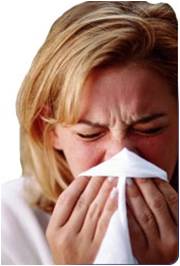 Hypersensitivity of the immune system to relatively harmless environmental antigens - the immune system reacts to an outside substance that it normally would ignore
 Allergy types (food, dust, mold, seasonal), symptoms and signs (skin rash, itching, red bumps, sneezing)
Asthma
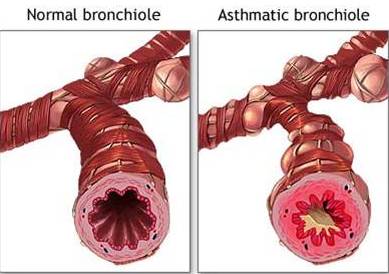 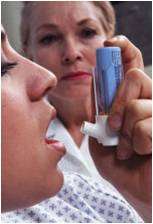 an obstructive pulmonary disorder characterized by recurring spasms of muscles in bronchial walls accompanied by edema and mucus production which make breathing difficult
it causes the airways of the lungs to swell and narrow, leading to wheezing, shortness of breath, chest tightness, and coughing
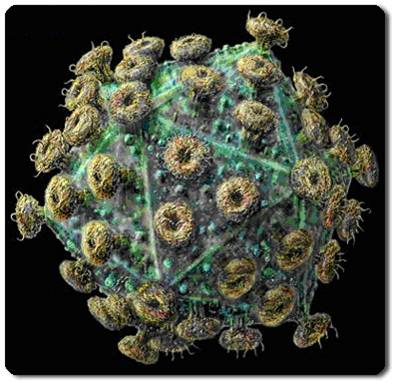 AIDS -HIV
AIDS - (acquired immune deficiency syndrome) is the final stage of HIV disease, which causes severe damage to the immune system-caused by infection with human immunodeficiency virus (HIV)- HIV infects vital cells in the human immune system such as helper T cells, macrophages, and dendrite cells
Autoimmune Disorders
Condition that occurs when the immune system mistakenly attacks and destroys healthy body tissue
Can't tell the difference between healthy body tissue and antigens- The result is an immune response that destroys normal body tissues
More than 80 different types – Multiple sclerosis, Rheumatoid arthritis, Systemic lupus erythematosus
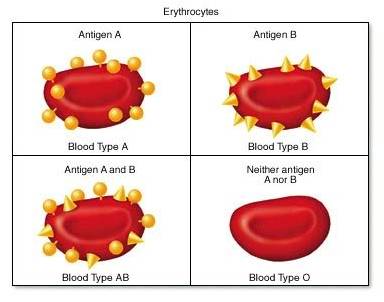 ABO Antigens
The surface membranes of RBCs carry proteins that act as antigens in some recipients
Type A blood has A antigens only.
Type B blood has B antigens only.
Type AB blood has both A and B antigens present
Type O blood lacks both A and B antigens
Blood plasma contains antibodies to the blood types not present.
Exposure to foreign blood antigens results in agglutination or clumping of RBCs, prevents circulation of blood, and the RBCs burst
RH Factor
Another  important antigen used in matching blood types
Persons with Rh factor on RBC membrane are Rh positive; Rh negative lack the Rh factor protein.
Rh negative individuals do not automatically have antibodies to Rh factor but develop immunity when exposed to it.
Hemolytic disease of the newborn (HDN) can occur when mother is Rh negative and baby is Rh positive